SLOH ‒ úvaha
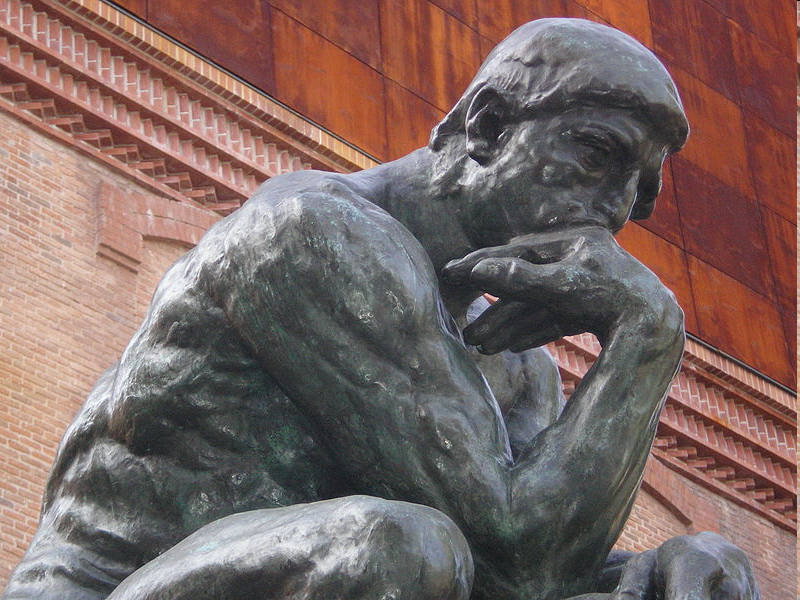 Autorem materiálu a všech jeho částí, není-li uvedeno jinak, je Mgr. Michaela Nyczová.
Dostupné z Metodického portálu www.rvp.cz, ISSN: 1802-4785, financovaného z ESF a státního rozpočtu ČR.Provozuje Národní ústav pro vzdělávání, školské poradenské zařízení a zařízení pro další vzdělávání pedagogických pracovníků (NÚV).
Co je úvaha?
Zamyšlení
Osvětluje, hodnotí problém
Navrhuje řešení
Závěry tvoříme na základě faktů 
	a logického usuzování
Subjektivní vyjádření, názor, postoj
Uvádíme argumenty pro a proti
Závěr tvoří syntéza = východisko
Stylistické prostředky
Pouze spisovný jazyk
V úvodu užíváme ustálených frází:
Položme si otázku...
Zamysleme se nad tím...
Je důležité si uvědomit...
Text prokládáme řečnickými otázkami:
Je to však možné?
Máme se zabývat právě tím?
Kde je jádro problému?
Užíváme obrazná vyjádření:
s trochou dobré vůle..., za cenu velkých obětí..., 
s vypětím všech sil...
Postup při tvorbě úvahy
Základem úvahy je dané téma, problém
              Kuřáci mezi námi

Kolem něj tvoříme myšlenkovou mapu – témata vedlejší, která s hlavním souvisí:
             kouření, závislost, zdraví, důvody kouření, peníze,
              dopad na okolí, zákazy kouření
                                                 
I tato témata dále rozšiřujeme a tvoříme 
    si tematické oblasti:
           závislost – příčiny, důsledky, rodina
            zdraví – škodlivost, léčba, rakovina, prevence 
            důvody kouření – podmínky v rodině, stres, chci to                         
                                           zkusit, parta, požitek, povrchnost
Návrh myšlenkové mapy
Témata k úvahám
Vyber si oblíbené rčení nebo přísloví
Máš oblíbený citát nebo autora citátů? 
Pomůže ti stránka: http://www.rceni.cz/
Zamysli se nad problémy 
    v mezilidských vztazích
Ochrana přírody, globální oteplování
Citace, obrázky
KADELLAR. [cit. 2011-08-31] Dostupné pod licencí Creative Commons na WWW: <http://cs.wikipedia.org/wiki/Soubor:El_pensador-Rodin-Caixaforum-3.jpg> 
V. Styblík a kol.: ČESKÝ JAZYK PRO 8. ROČNÍK ZÁKLADNÍ ŠKOLY. Praha : SPN, 2002. ISBN 80-7235-126-5. 
Z. Krausová – M. Pašková: ČESKÝ JAZYK 8., Učebnice pro základní školy a víceletá gymnázia. 1. vyd. Plzeň : Fraus, 2004. ISBN 80-7238-206-3.